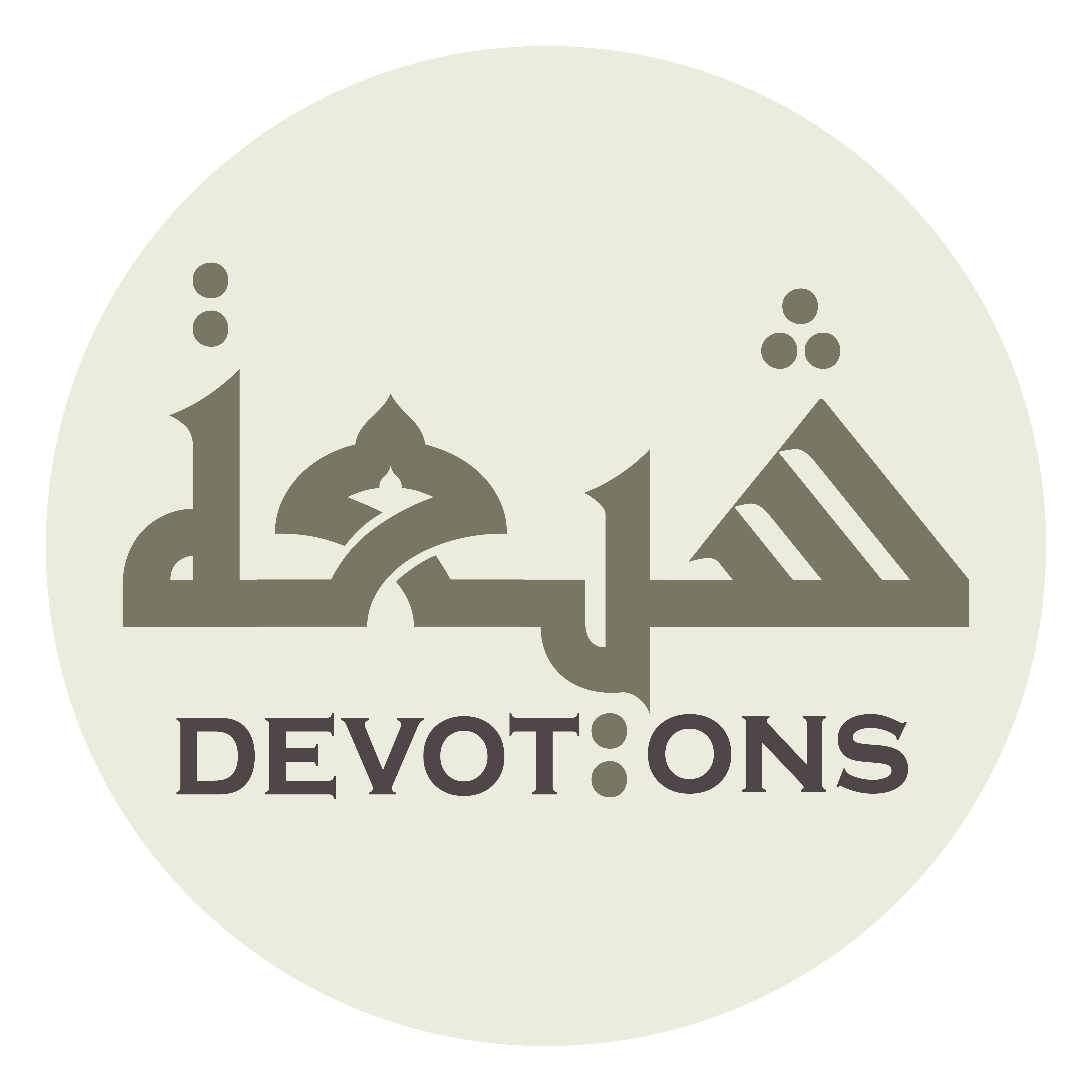 Ziarat for Thursday
اَلسَّلَامُ عَلَيْكَ يَا وَلِيَّ اللَّهِ
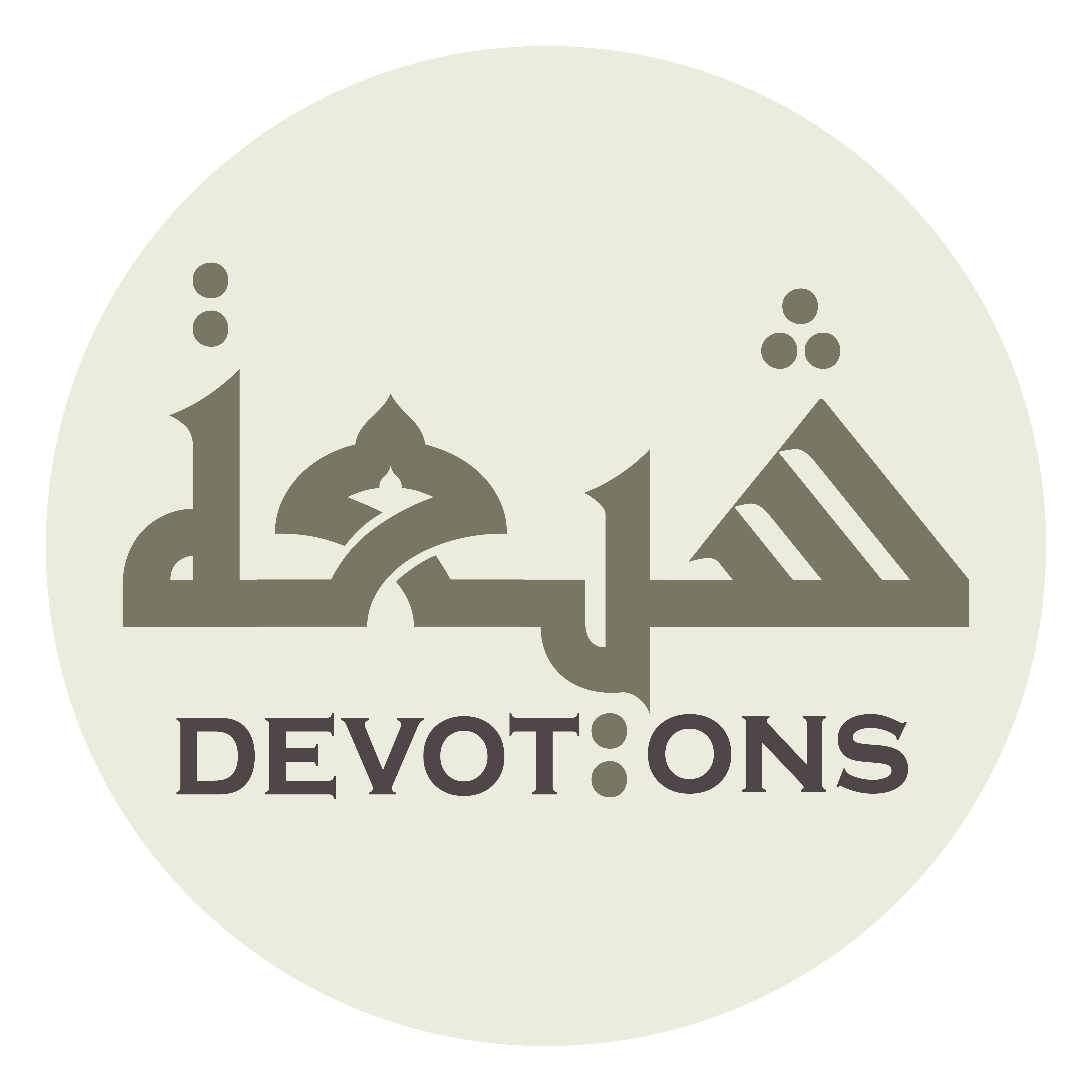 اَلسَّلَامُ عَلَيْكَ يَا وَلِيَّ اللَّهِ

as salāmu `alayka yā waliyyallāh

Peace be upon you, O saint of Allah!
Ziarat for Thursday
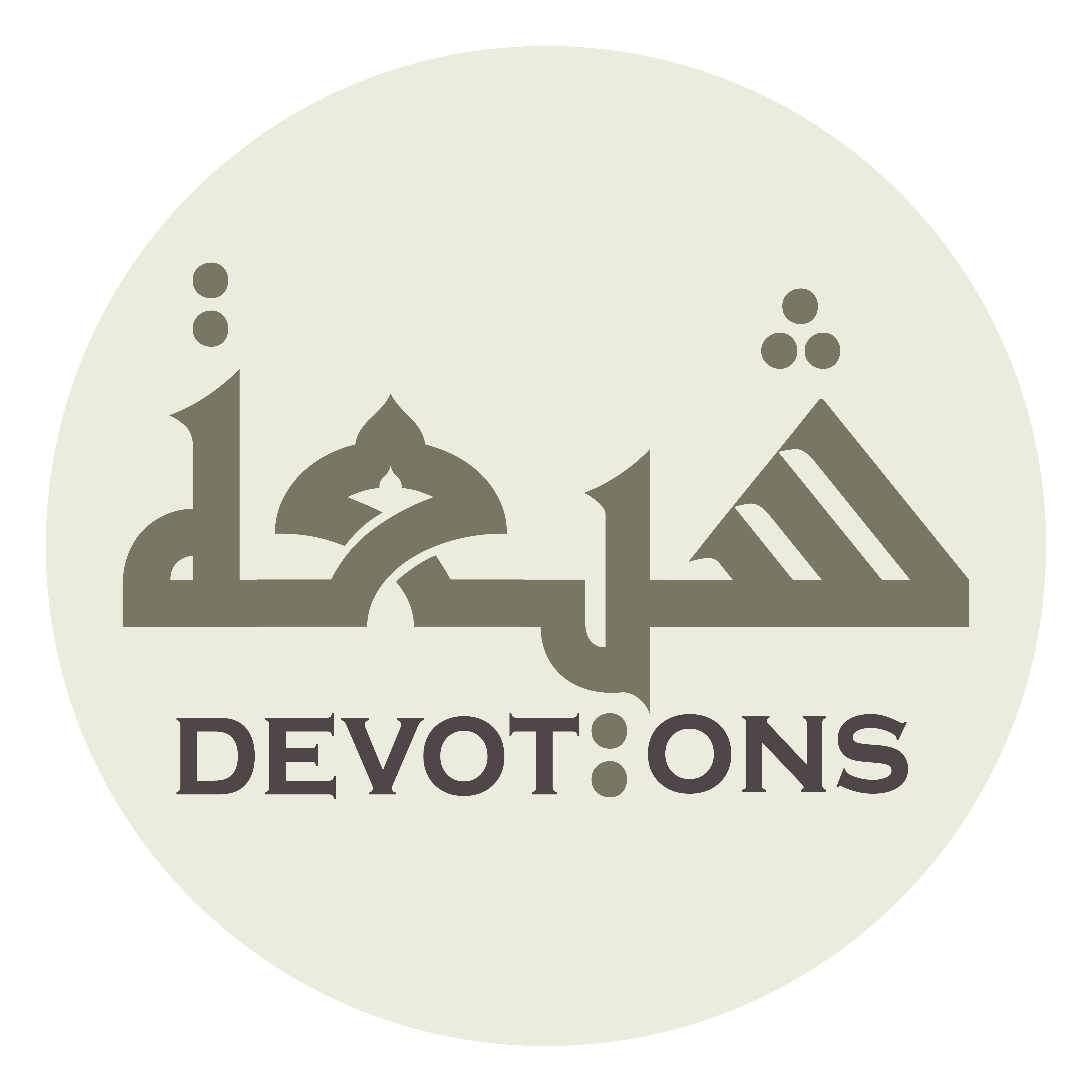 اَلسَّلَامُ عَلَيْكَ يَا حُجَّةَ اللَّهِ وَخَالِصَتَهُ

as salāmu `alayka yā ḥujjatallāhi wakhāliṣatah

Peace be upon you, O argument of Allah and His choicest!
Ziarat for Thursday
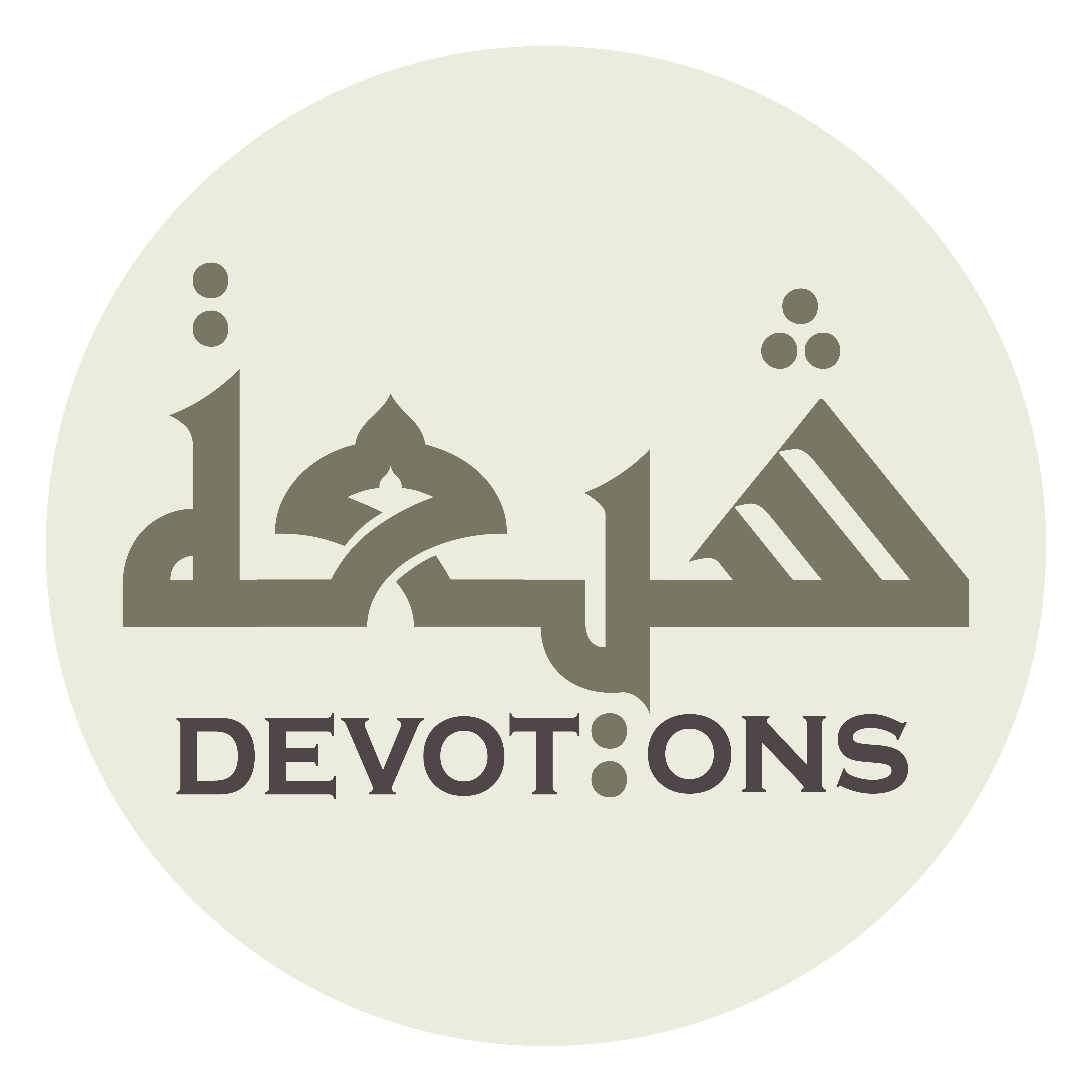 اَلسَّلَامُ عَلَيْكَ يَا إِمَامَ الْمُؤْمِنِيْنَ

as salāmu `alayka yā imāmal mu-minīn

Peace be upon you, O leader of the faithful believers,
Ziarat for Thursday
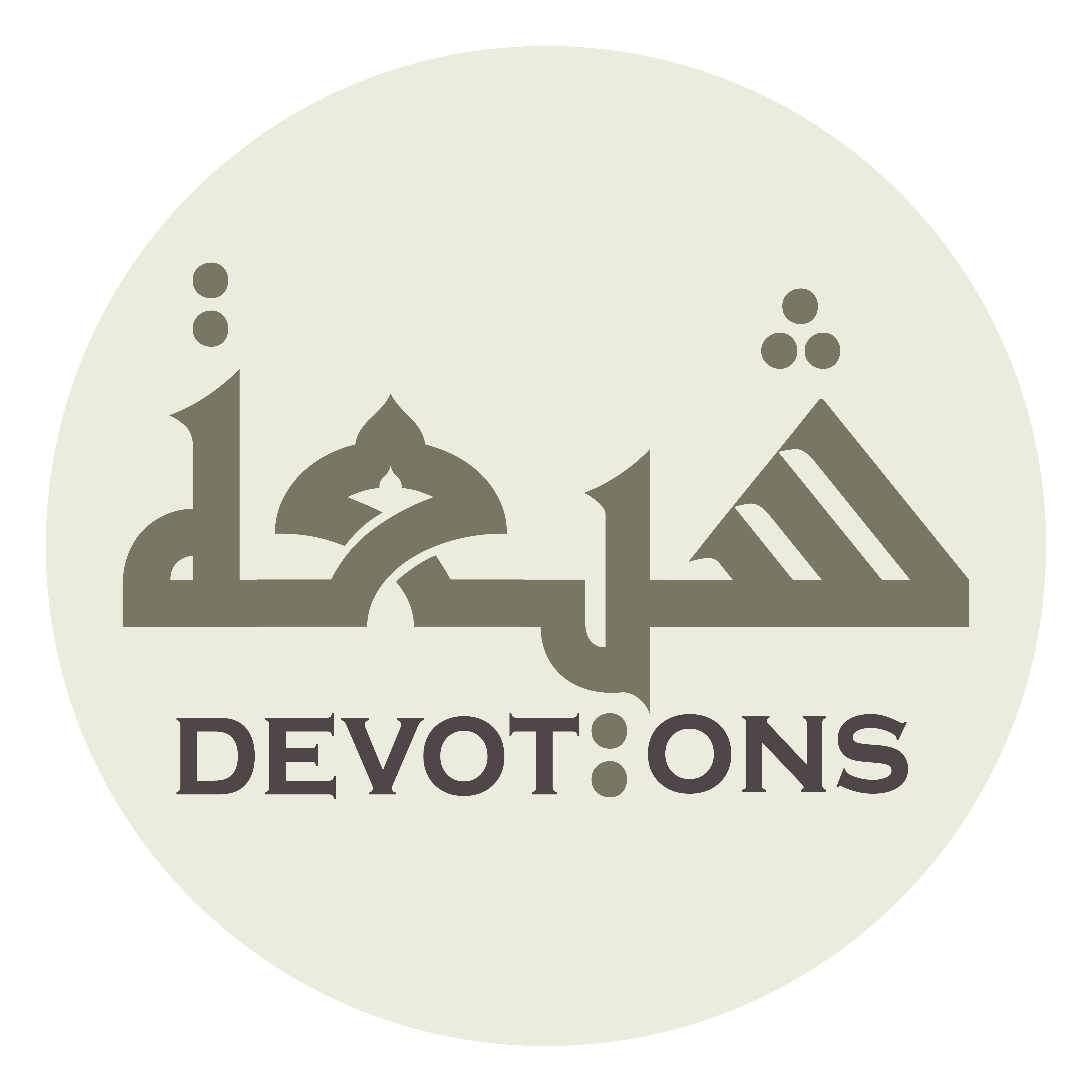 وَوَارِثَ الْمُرْسَلِينَ

wawārithal mur-salīn

inheritor of the messengers,
Ziarat for Thursday
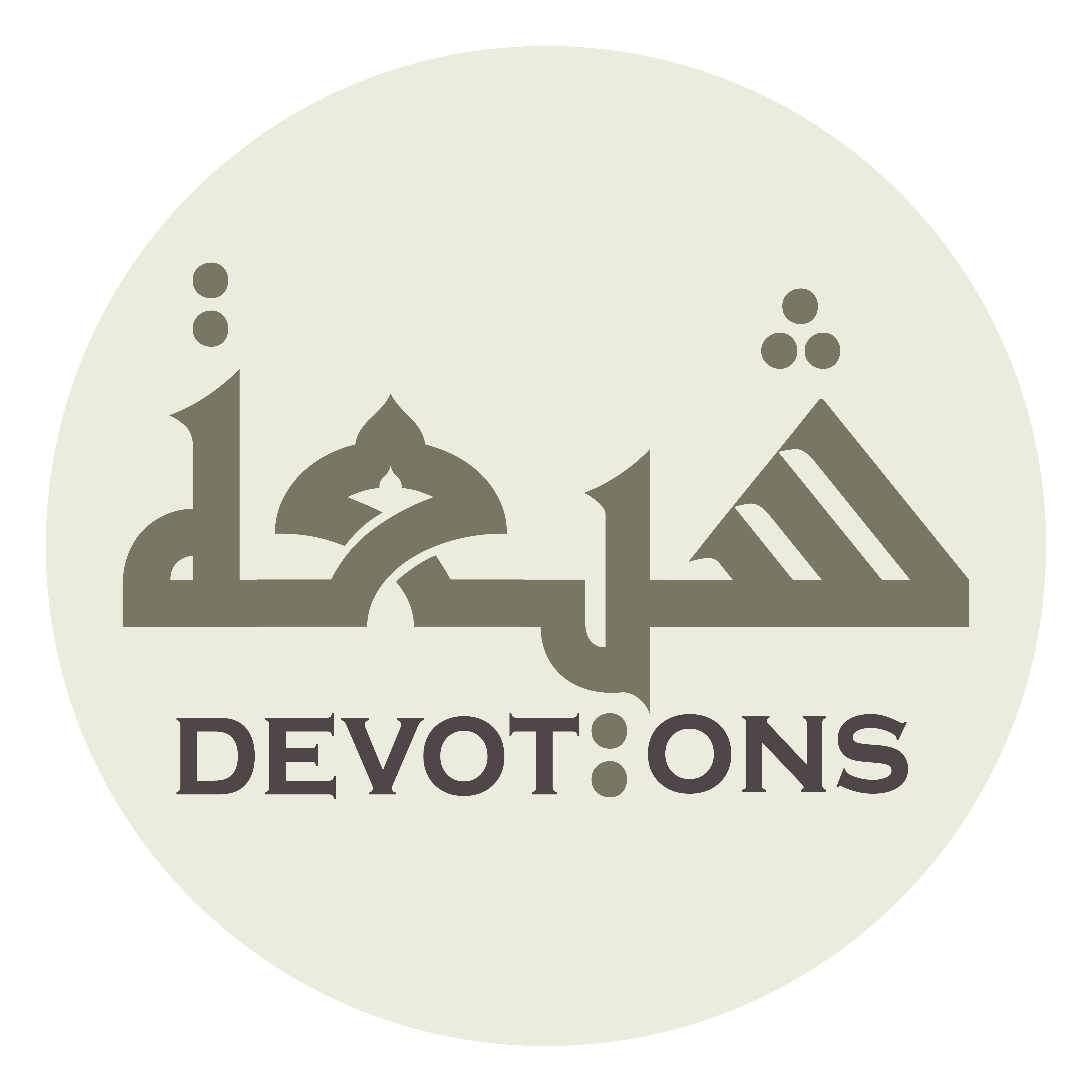 وَحُجَّةَ رَبِّ الْعَالَمِيْنَ

waḥujjata rabbil `ālamīn

and argument of the Lord of the Worlds!
Ziarat for Thursday
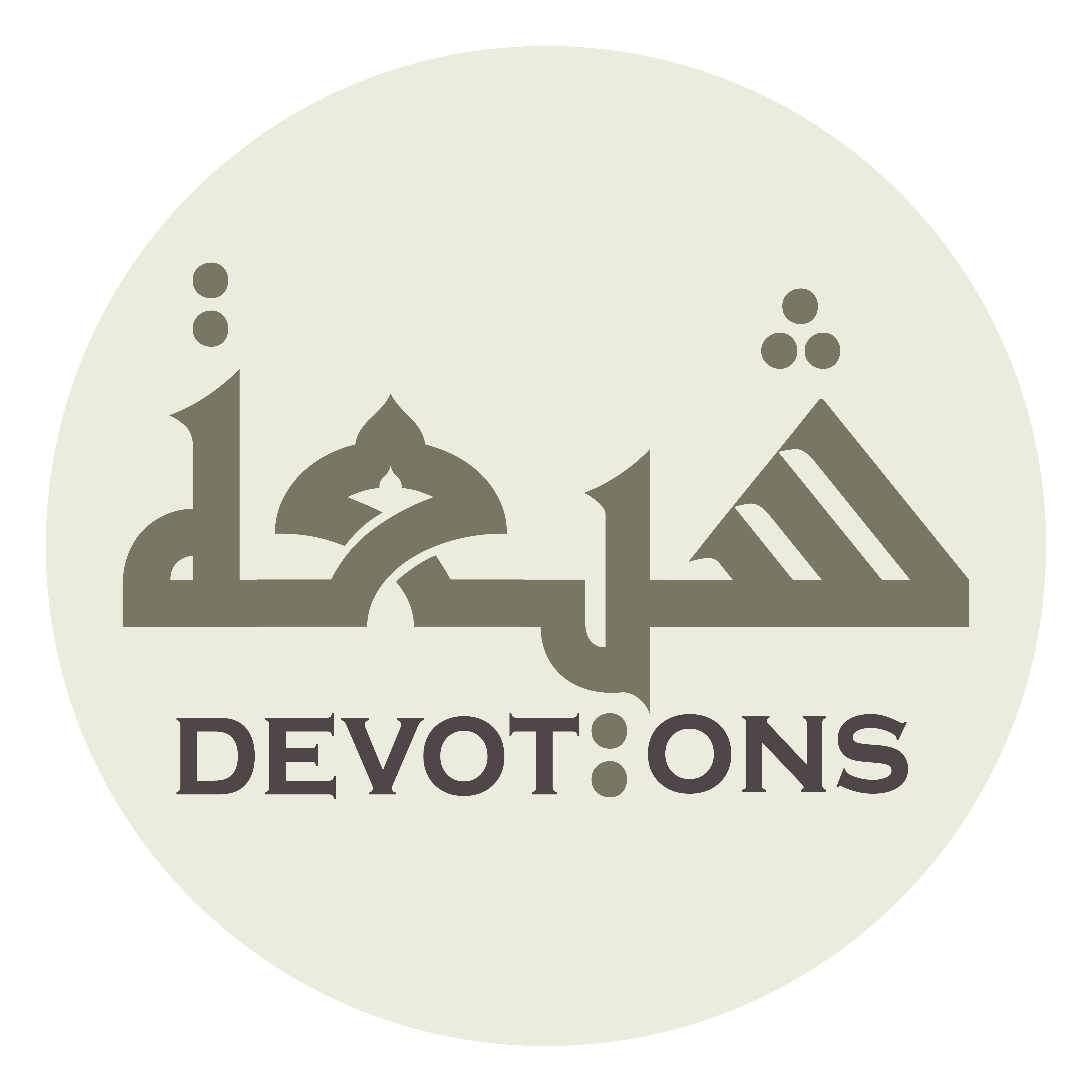 صَلَّى اللَّهُ عَلَيْكَ وَعَلٰى آلِ بَيْتِكَ

ṣallallāhu `alayka wa`alā-āli baytik

May Allah send peace upon you and upon your Household,
Ziarat for Thursday
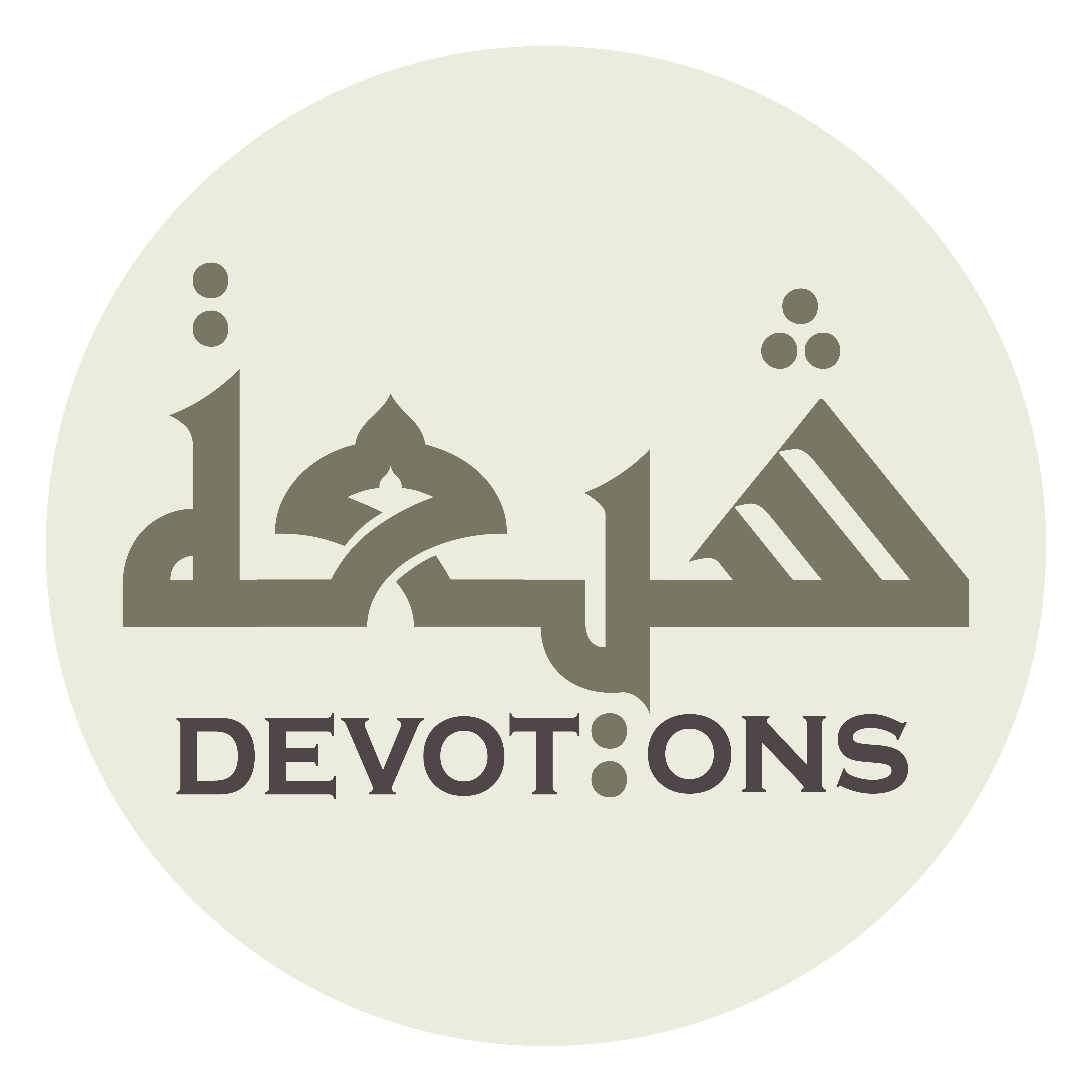 اَلطَّيِّبِينَ الطَّاهِرِينَ

aṭ ṭayyibīnaṭ ṭāhirīn

the pure and immaculate!
Ziarat for Thursday
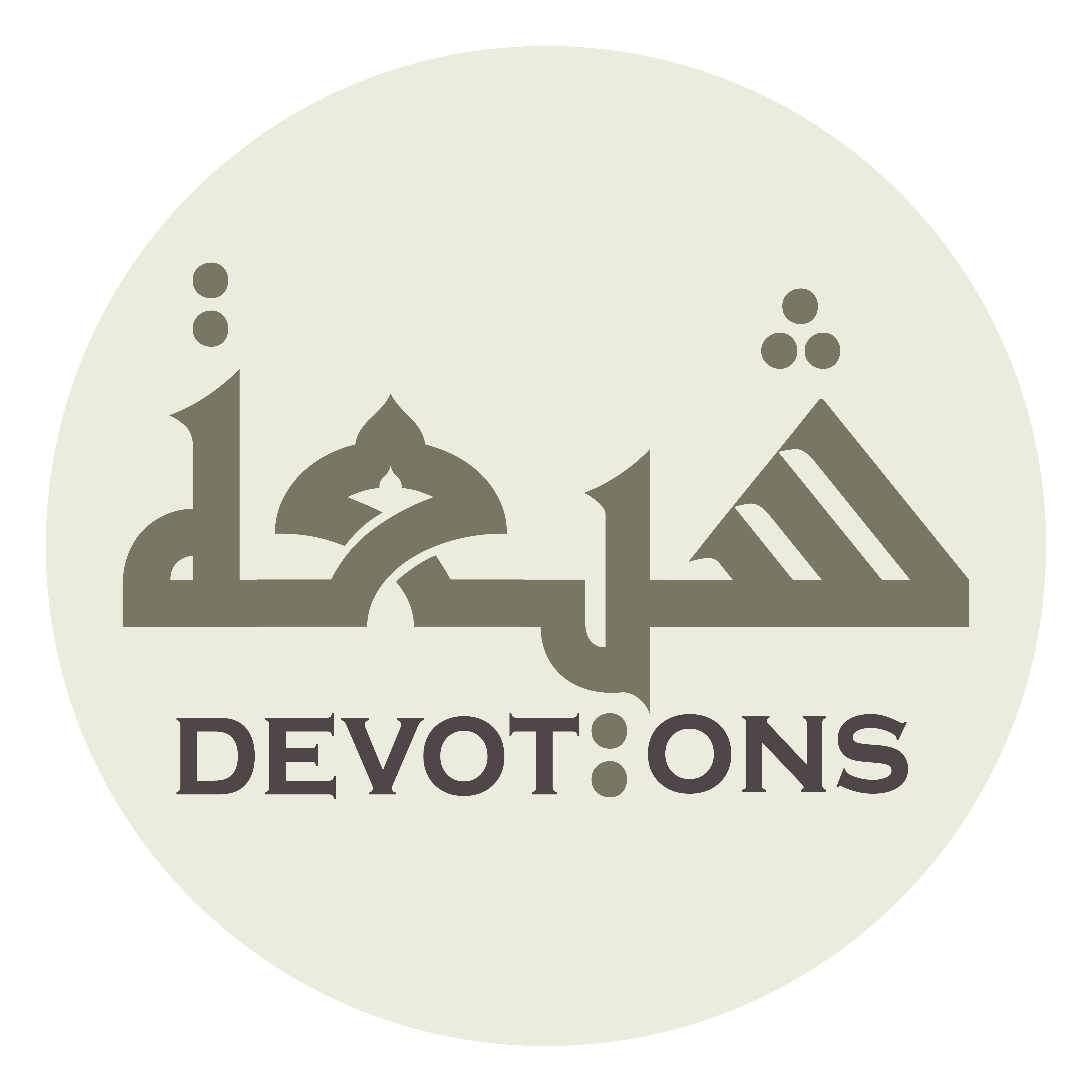 يَا مَوْلَايَ يَا أَبَا مُحَمَّدٍ

yā mawlāya yā abā muḥammad

O my master, O Abu-Muhammad,
Ziarat for Thursday
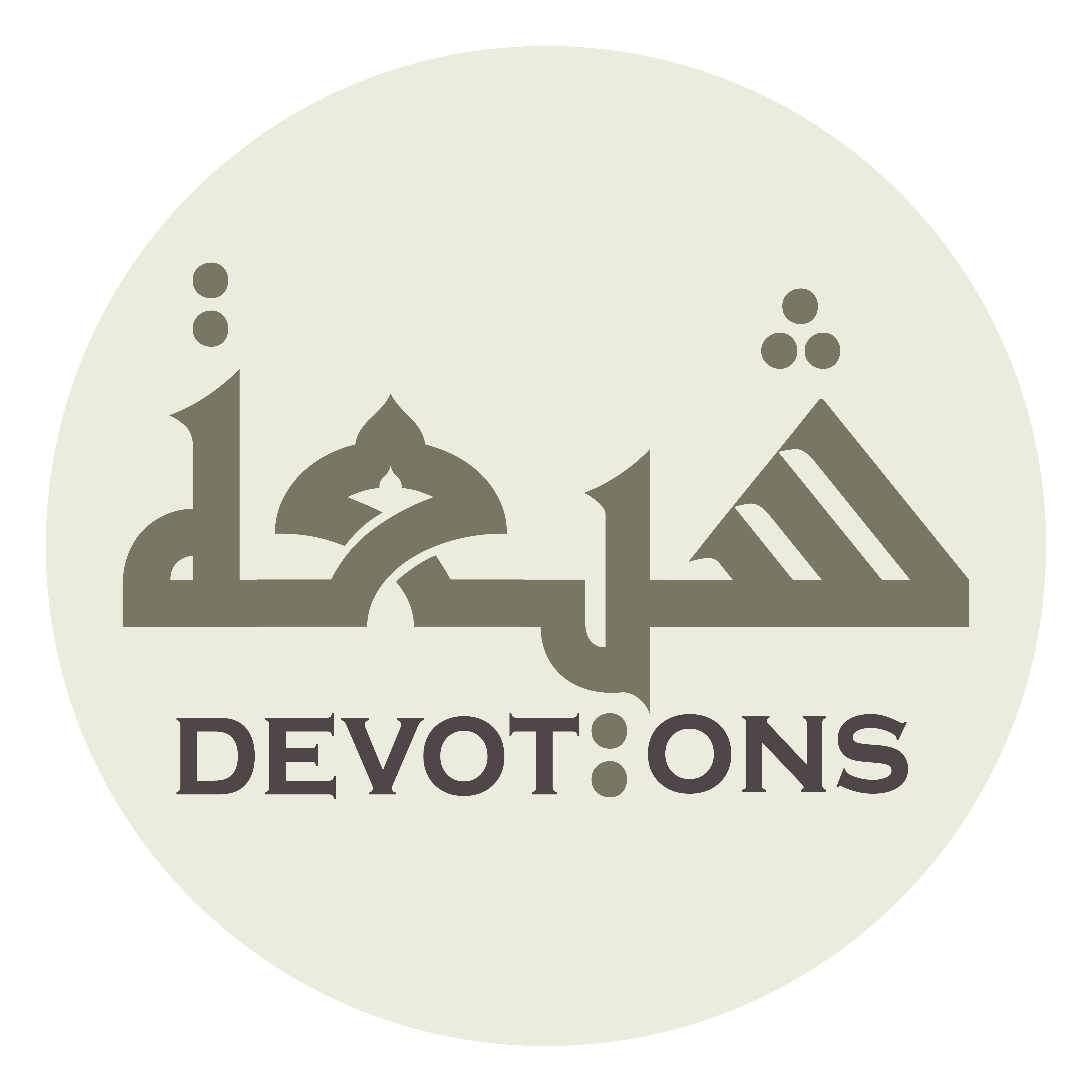 اَلْحَسَنَ بْنَ عَلِيٍّ

al ḥasanabna `aliyy

al-Hasan, the son of `Ali!
Ziarat for Thursday
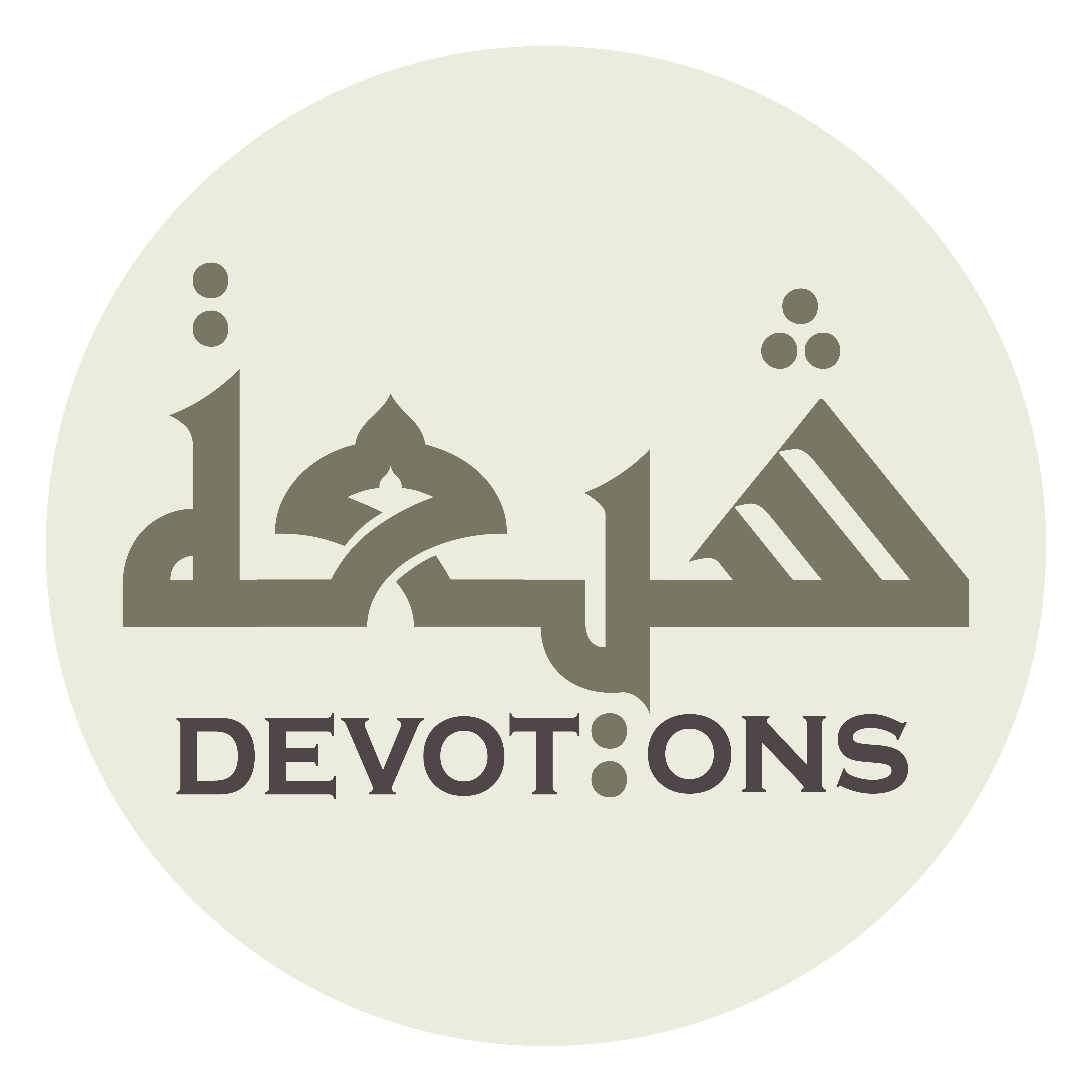 أَنَا مَوْلًى لَكَ وَلِآلِ بَيْتِكَ

anā mawlan laka wali-āli baytik

I am a servant of you and of your Household
Ziarat for Thursday
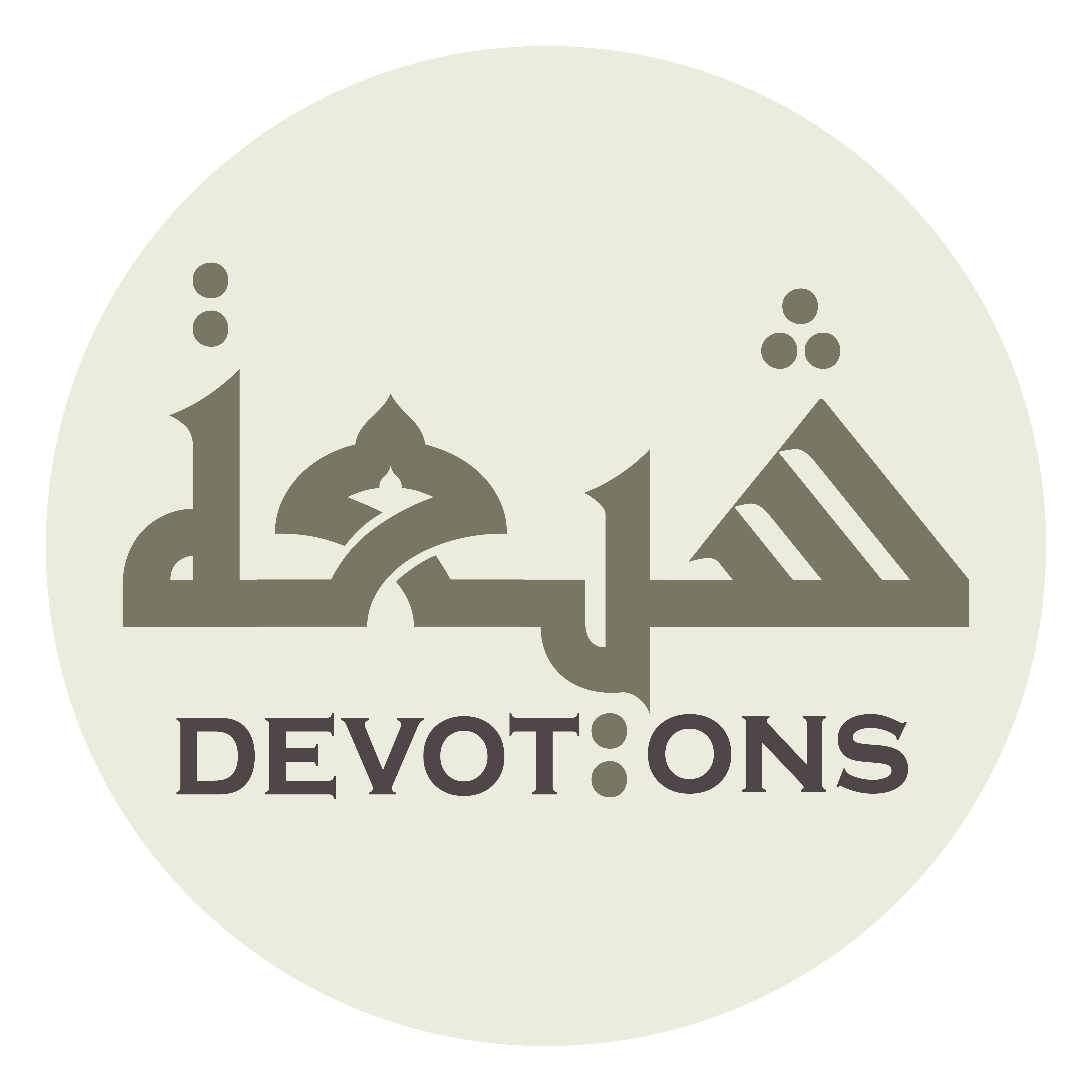 وَهٰذَا يَوْمُكَ وَهُوَ يَوْمُ الْخَمِيسِ

wahādhā yawmuka wahuwa yawmul khamīs

and today is your day, which is Thursday,
Ziarat for Thursday
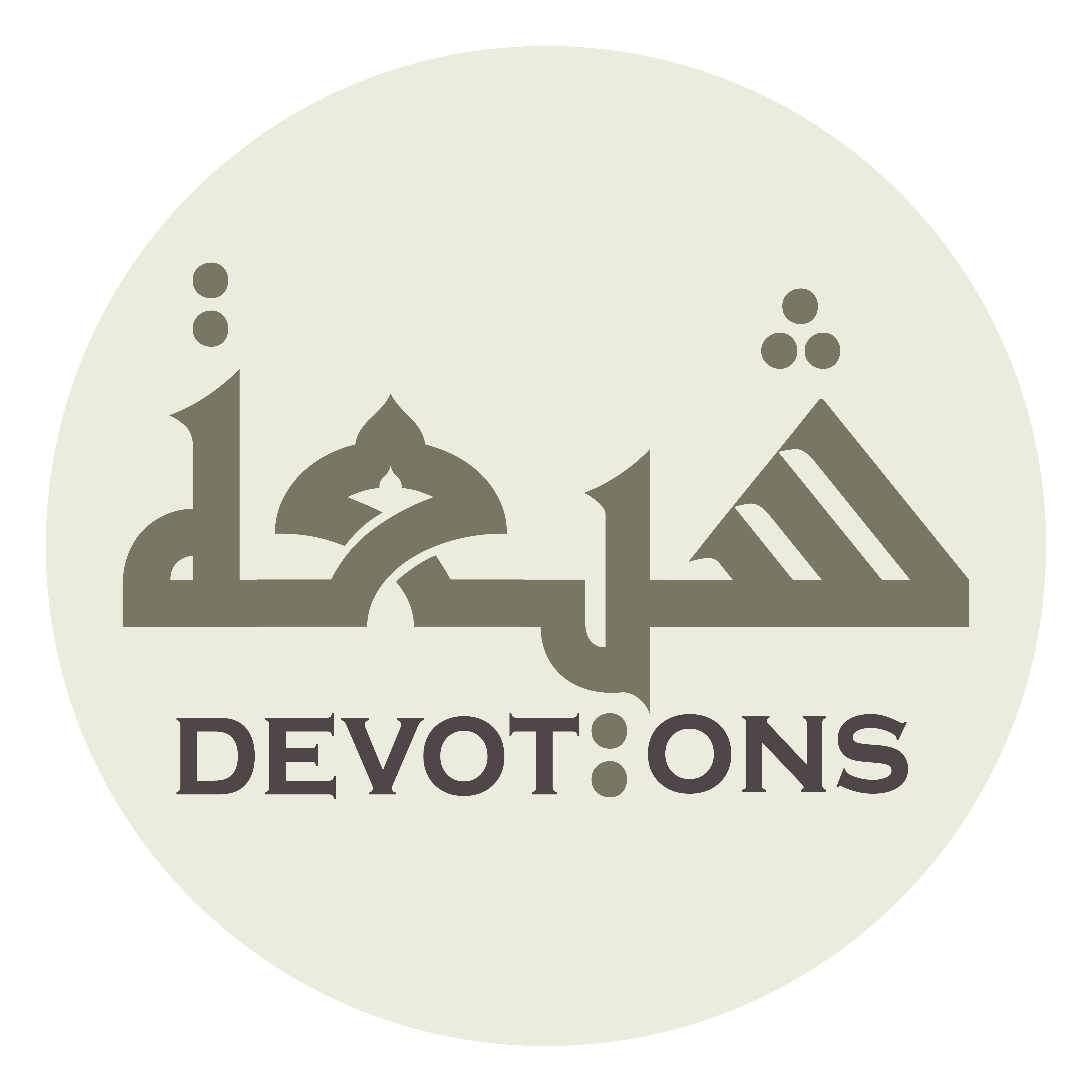 وَأَنَا ضَيْفُكَ فِيهِ وَمُسْتَجِيرٌ بِكَ فِيهِ

wa-ana ḍayfuka fīhi wamustajīrun bika fīh

and on this day, I am your guest and in your vicinity;
Ziarat for Thursday
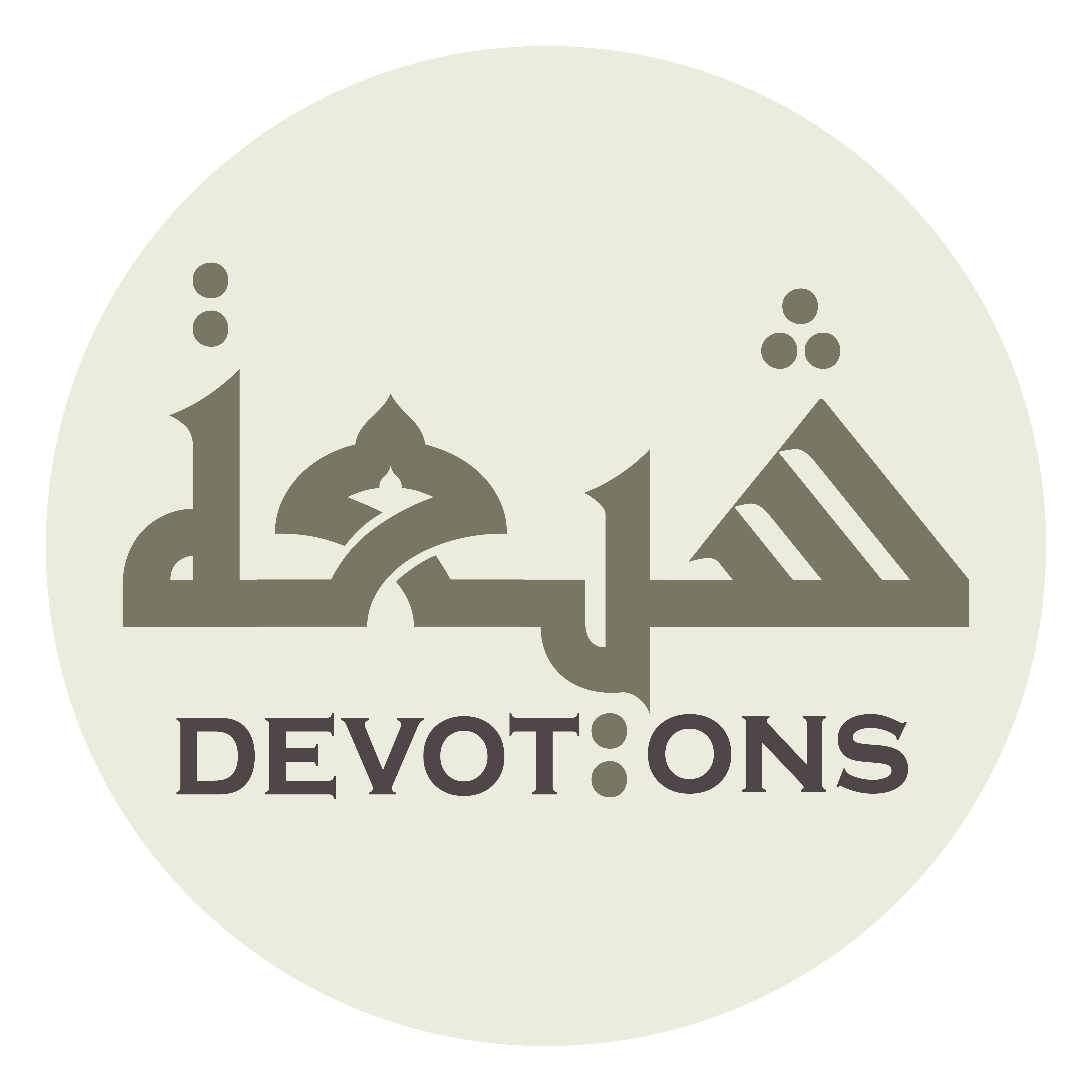 فَأَحْسِنْ ضِيَافَتِيْ وَإِجَارَتِيْ

fa-aḥsin ḍiyāfatī wa-ijāratī

so, receive me hospitably as your guest and neighbor,
Ziarat for Thursday
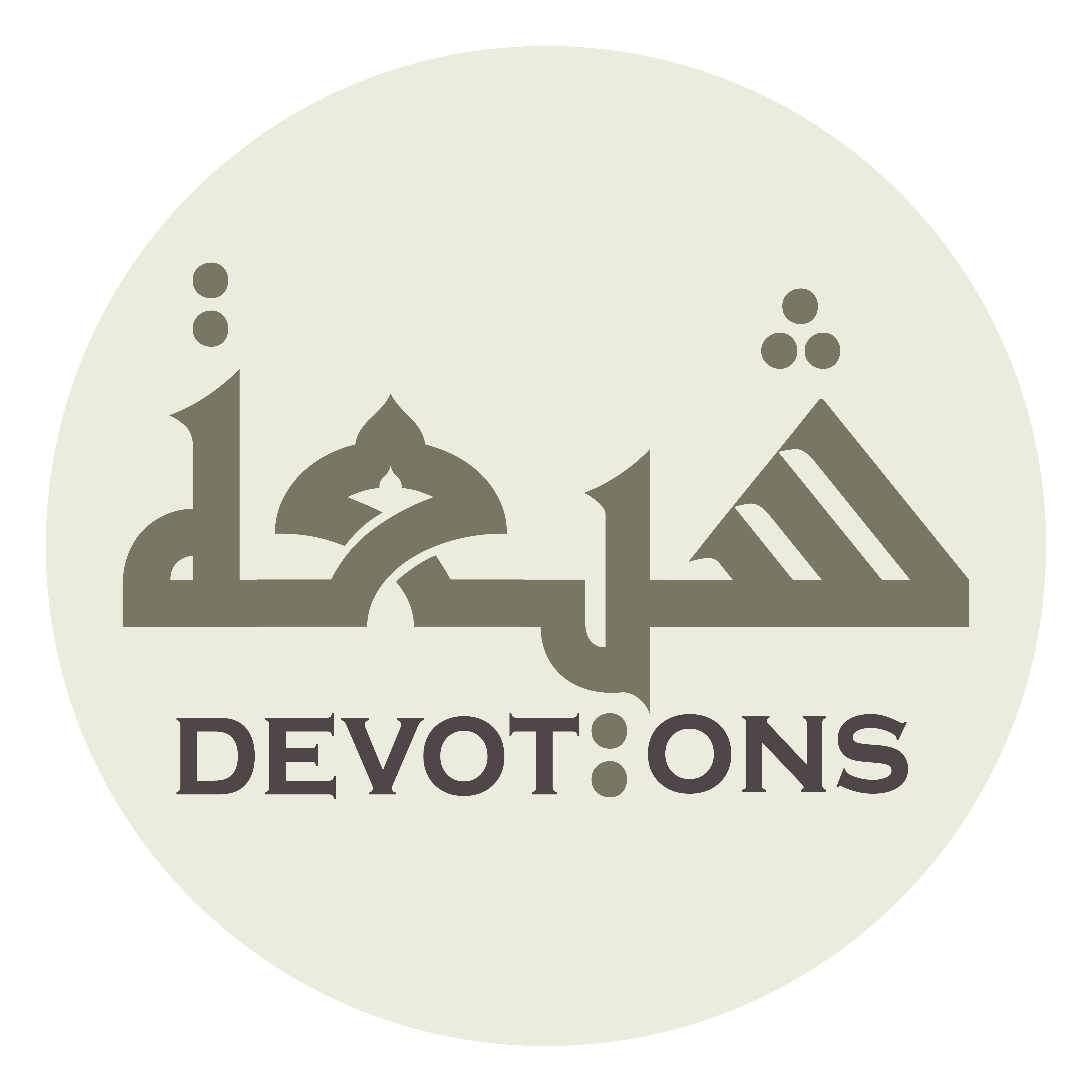 بِحَقِّ آلِ بَيْتِكَ الطَّيِّبِينَ الطَاهِرِينَ

biḥaqqi-āli baytikaṭ ṭayyibīnal ṭāhirīn

[I ask you] in the name of your Household, the pure and immaculate.
Ziarat for Thursday